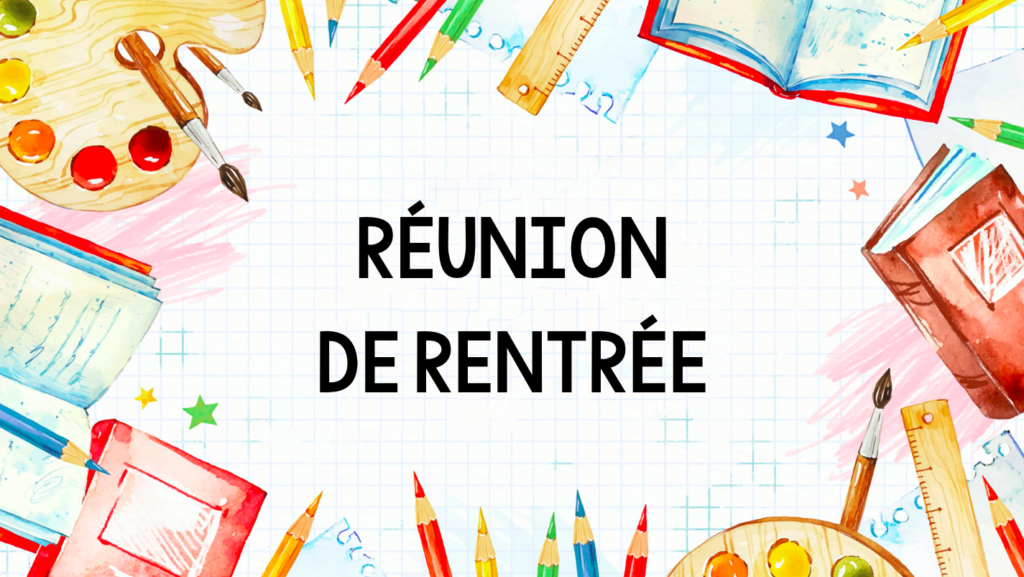 Bienvenue dans la classe de CP
Présentation de la classe
 
    Nombre d’élèves : 25
           - 8 filles      
           -17 garçons



Enseignants:
           -Marine GAUTREAU (lundi-mardi)
             -Pascal DUBE (jeudi-vendredi)
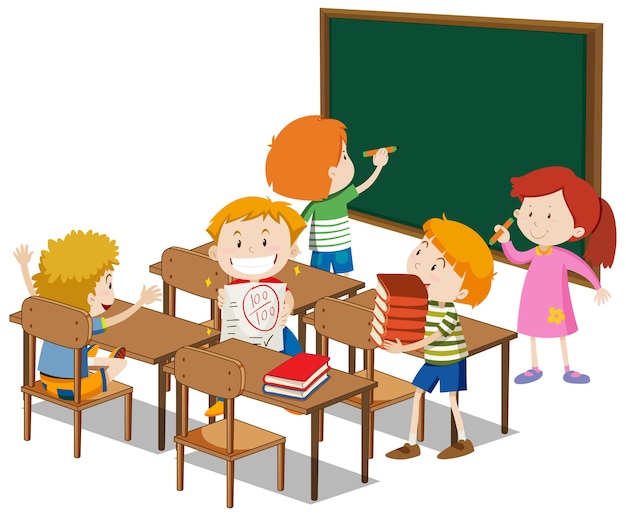 Les spécificités du CP
.Les élèves ont le temps d'apprendre : 3 années pour atteindre les compétences de fin de cycle 2
 .Chacun a un rythme qui lui est propre
 .Une place centrale accordée aux fondamentaux : lire, écrire, compter.
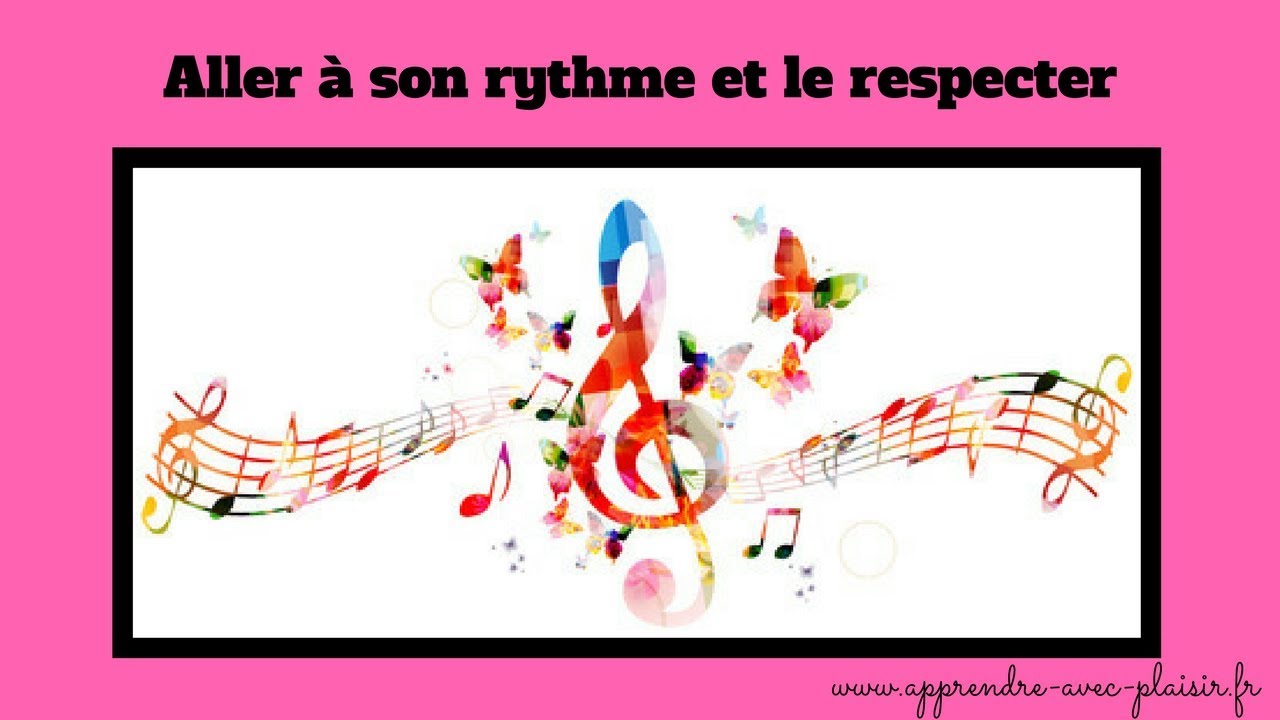 Etude du code
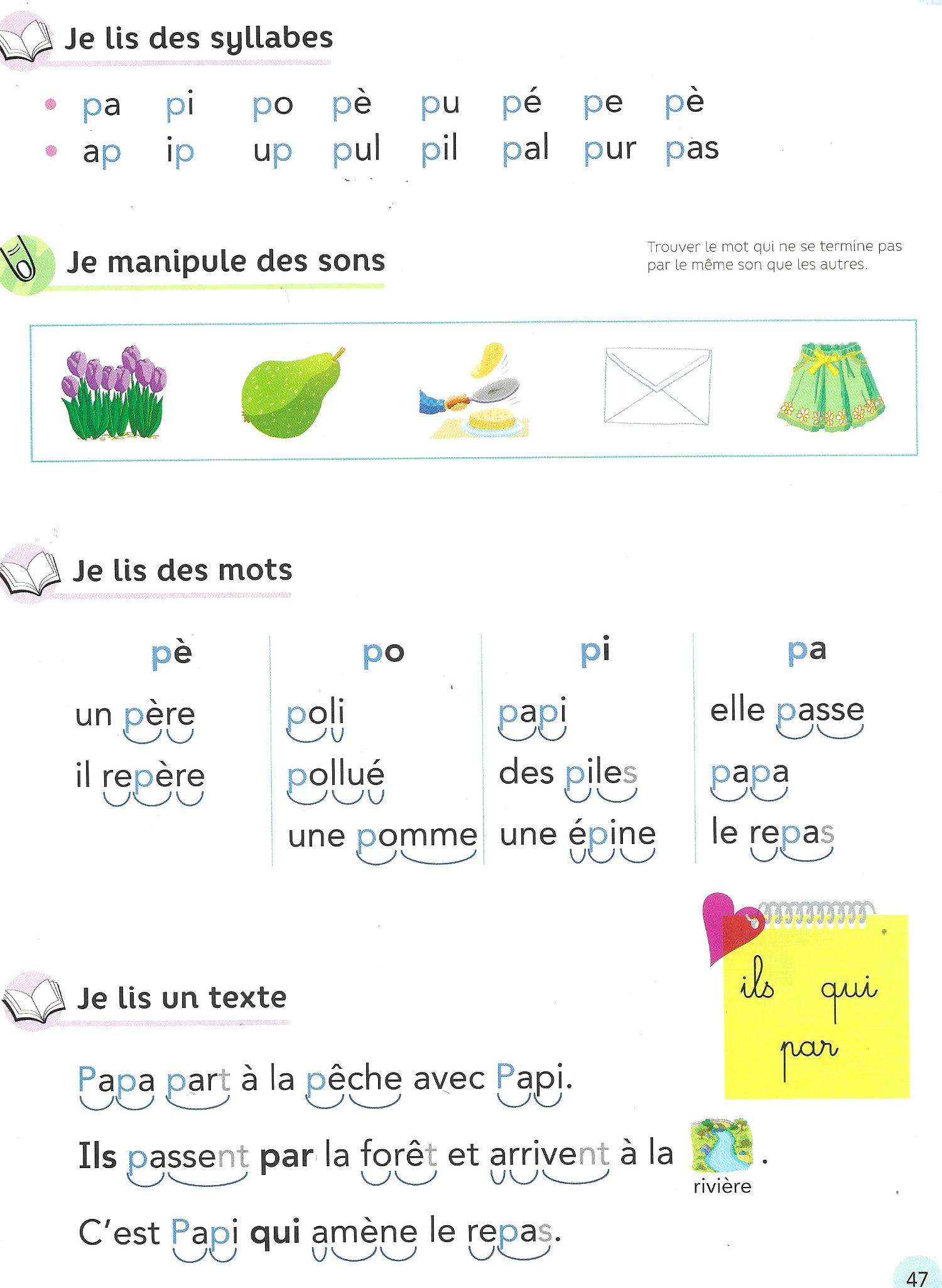 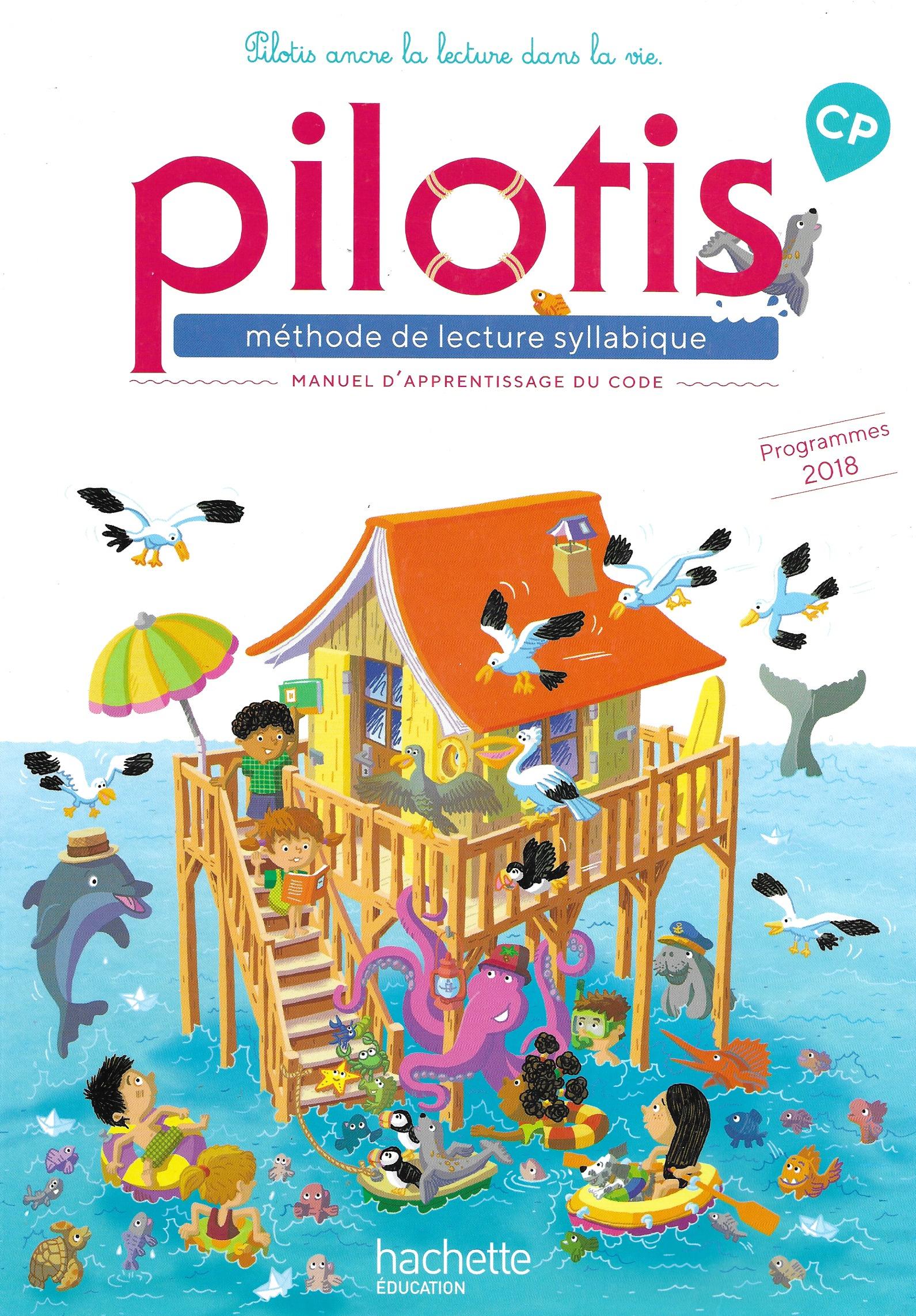 Une progression régulière dans l’étude des correspondances graphies/sons

Deux nouveaux sons étudiés chaque semaine.

Des mots-outils à mémoriser de manière régulière.
Compréhension : 5 albums sur l’année
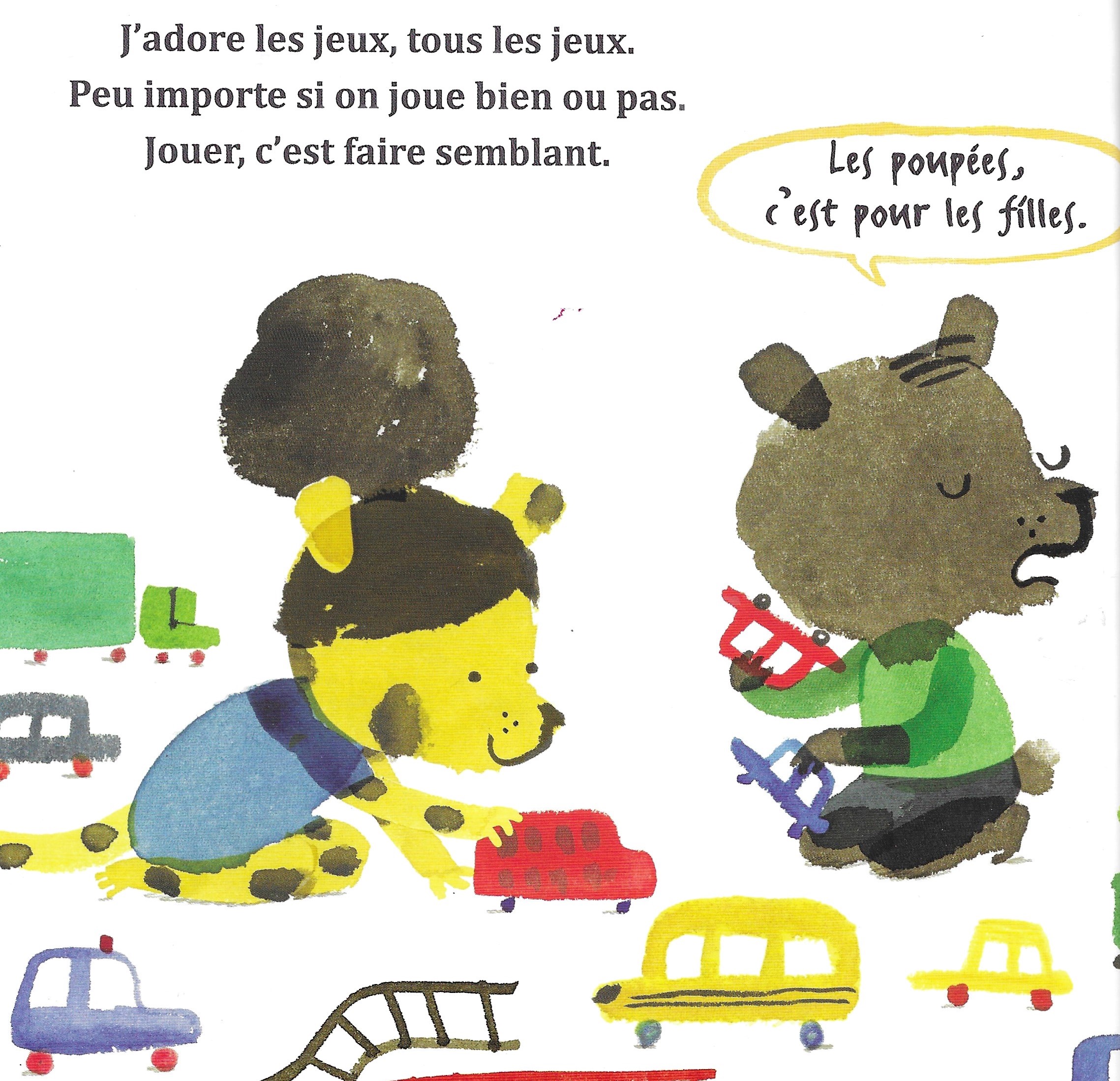 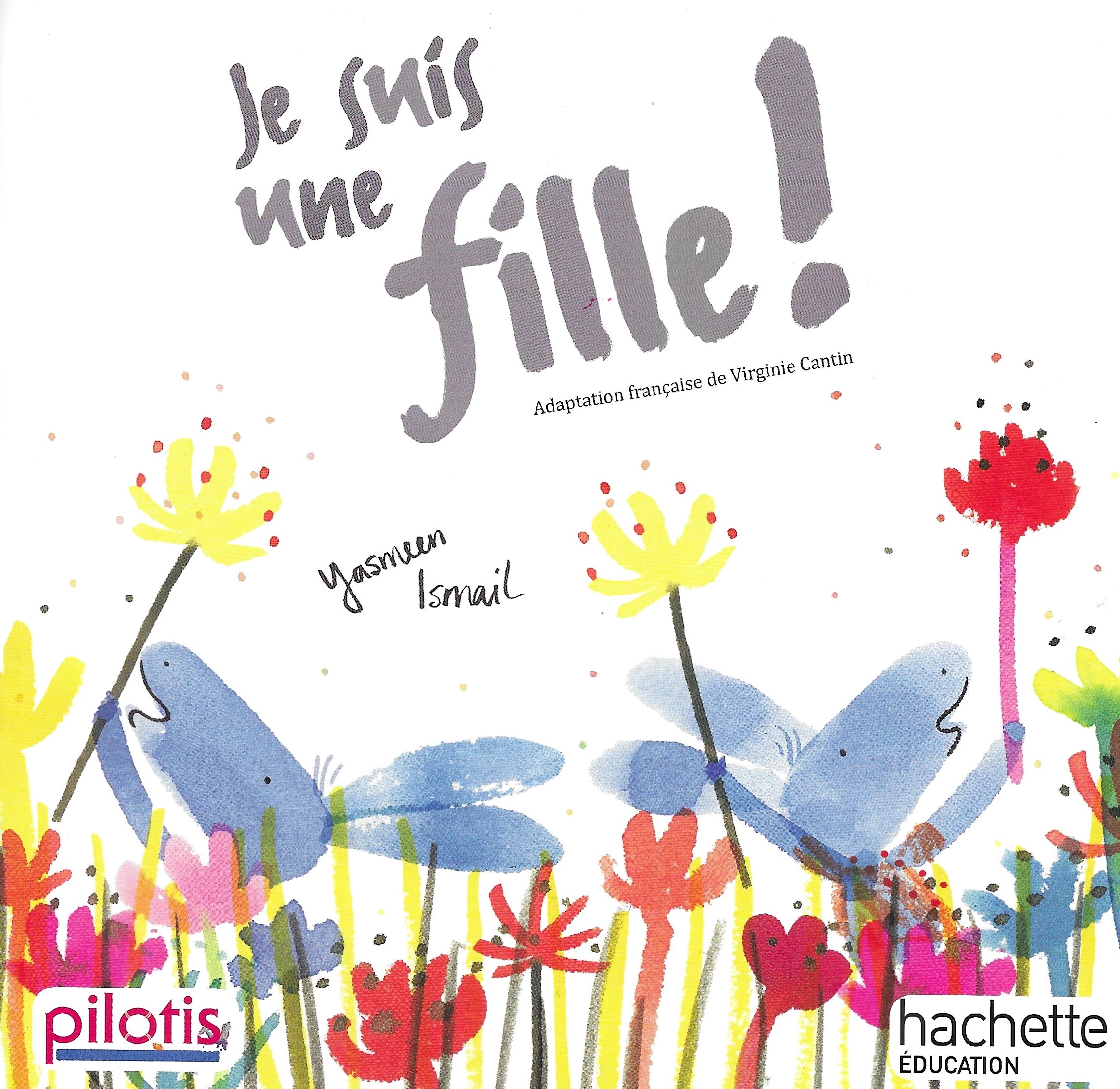 Conseils pour la lecture
1) Aider votre enfant à bien maîtriser l’oral 
2) Rester serein, la lecture est une aventure qui prend du temps 
3) Laisser votre enfant avancer à son rythme. Chaque enfant aborde la lecture à sa façon et à son rythme, en fonction de sa personnalité, de son cadre familial et de l’organisation mise en place par l’enseignant de sa classe. Il est normal qu’il y ait des différences de rapidité entre les enfants : les élèves de CP ne savent pas tous lire le même jour ! 
4) Rassurer et encourager. 
5) Faire confiance à l’enseignant 
6) Continuer à lire des histoires le soir 
7) Respecter ses choix de lecture 
8) Faire de la lecture un jeu .
Des ressources pour en savoir plus : la mallette des parents
Lien : https://mallettedesparents.education.gouv.fr/parents/ID147/l-apprentissage-de-la-lecture-et-de-l-ecriture-au-cp
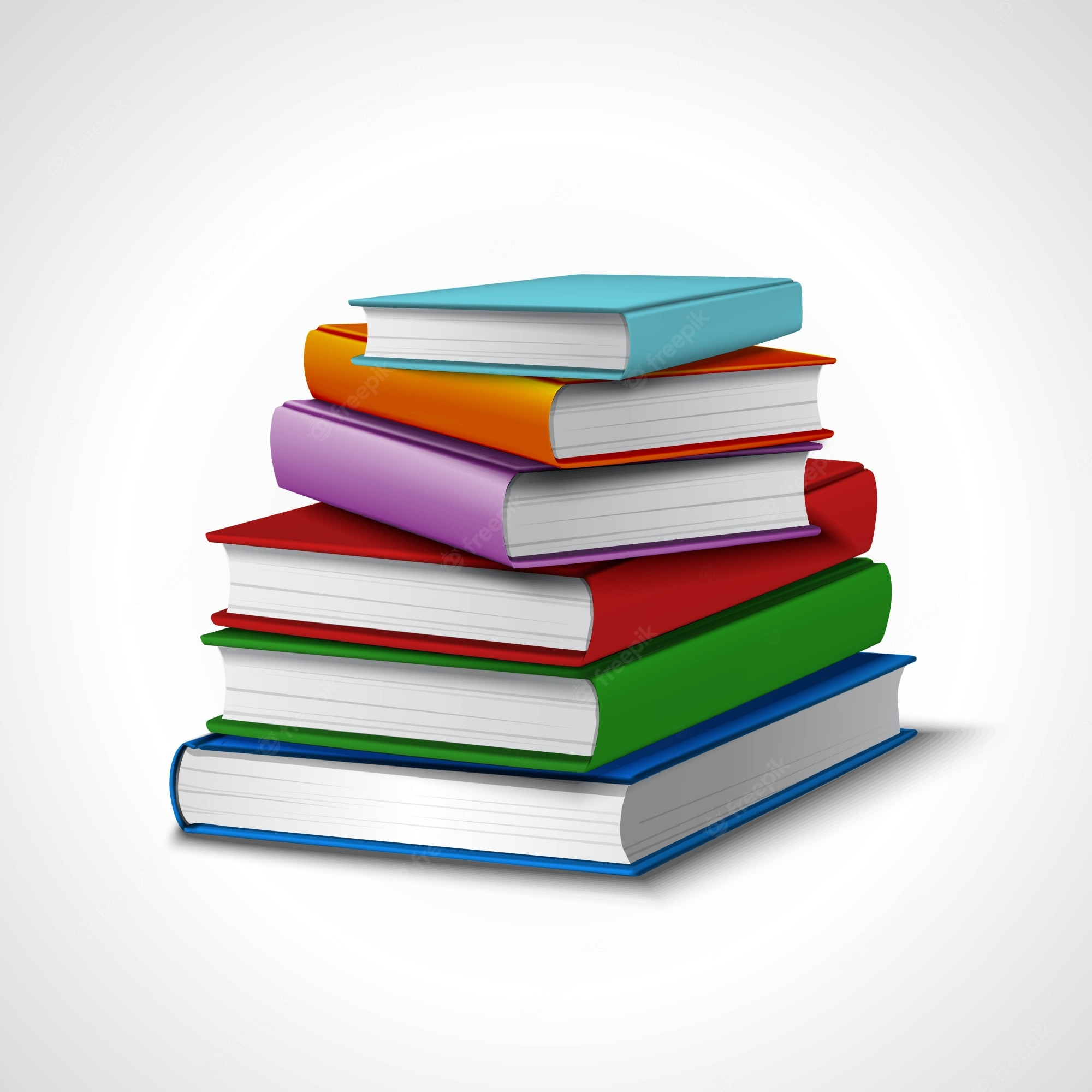 LE FRANCAIS AU CP
L’écriture : formation des lettres, encodage, production d’écrits
L’oral : la poésie, l’expression

L’étude de la langue : découverte de la grammaire et de la conjugaison, étude du vocabulaire
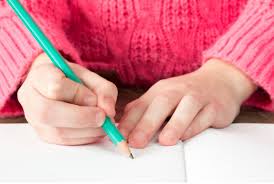 LES MATHS AU CP
La numération : étude des nombres jusqu’à 99 
Les calculs : calcul mental, addition et soustraction, sens de la multiplication et de la division
Les problèmes : résolution de petits problèmes mathématiques 
La géométrie et les mesures : les formes géométriques, tracés et mesures, repérage dans l’espace
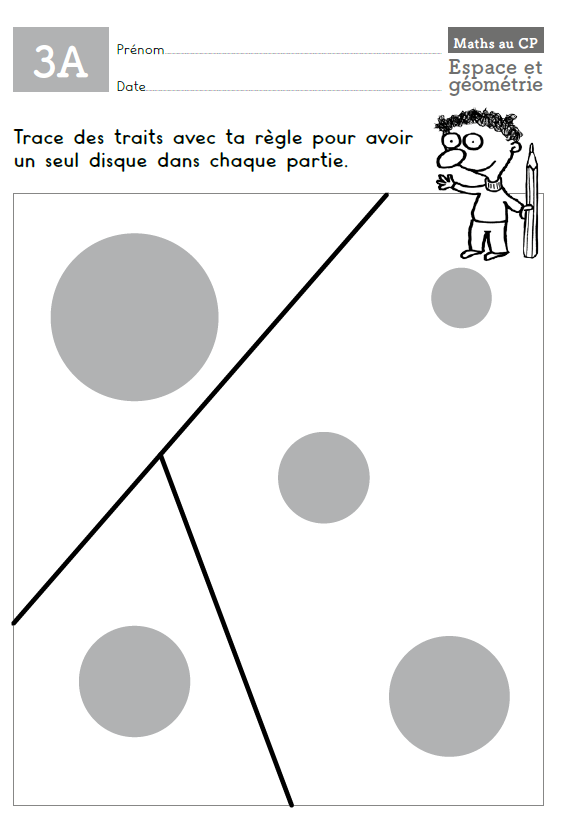 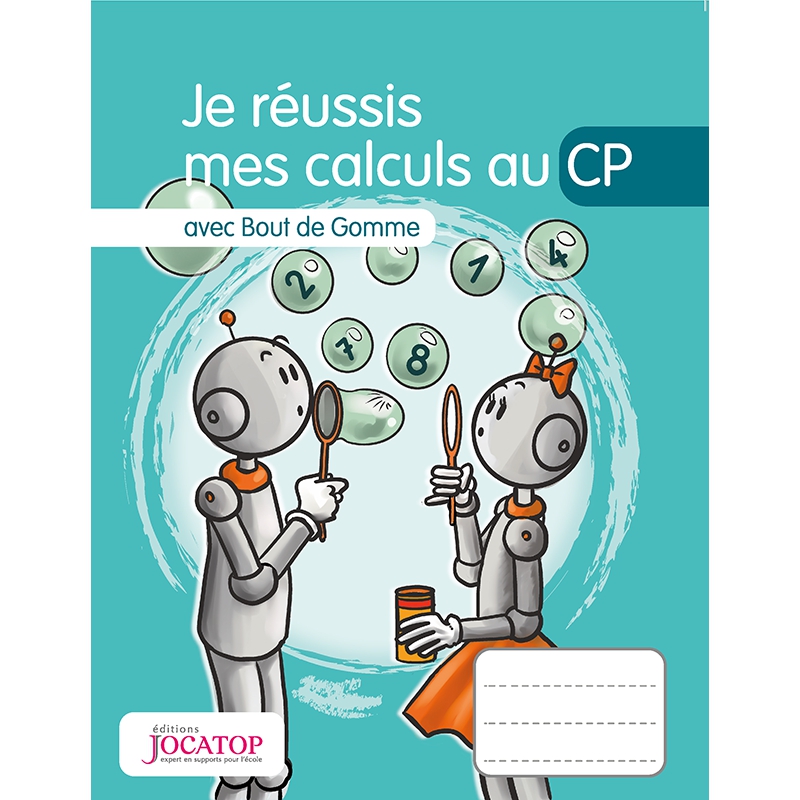 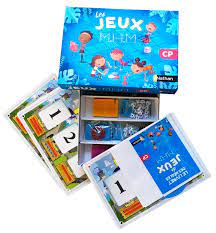 Pour en savoir plus sur les programmes du CP :
https://eduscol.education.fr/document/13930/download
 
https://eduscol.education.fr/document/13936/download
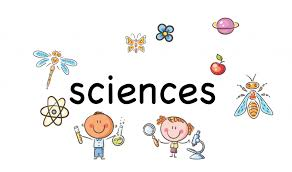 Questionner le monde
 
Etude du monde qui nous entoure
Temps 
Espace 
Vivant
Objets
EMC : Education Morale et Civique
Dans notre classe, le respect des règles de l’école est fondamental. Pour bien travailler et bien grandir, les élèves apprennent à devenir responsables et autonomes.
EPS
 
Pratique quotidienne
Cycle natation période 1
Jeux collectifs
Activités athlétiques
Jeux d’opposition (raquettes, lutte…)
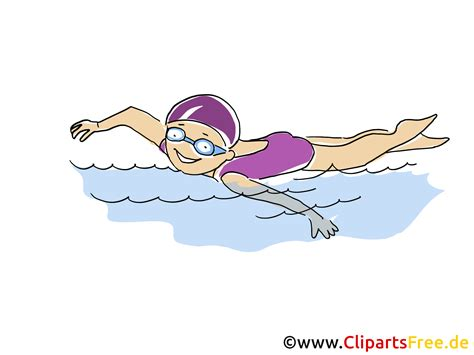 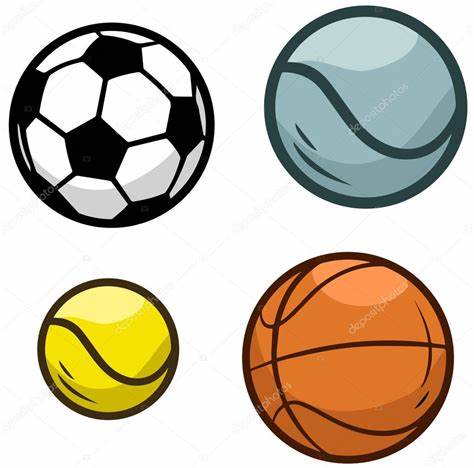 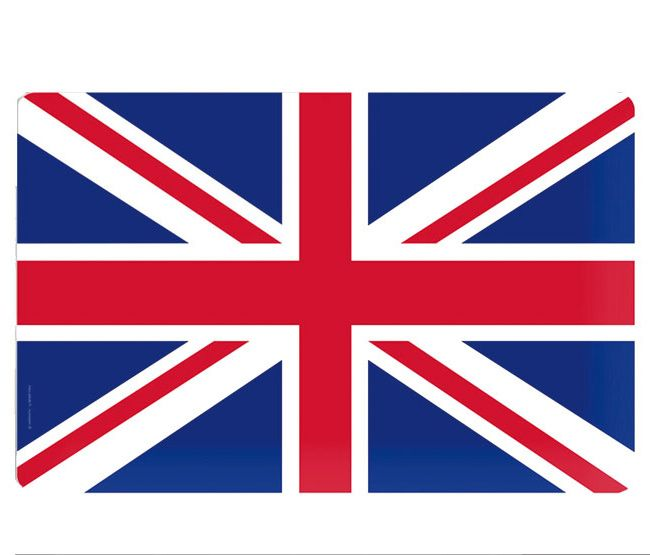 Anglais
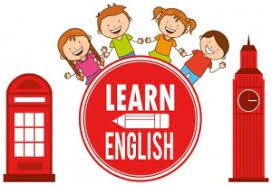 ARTS
Arts plastiques : à travers des thèmes et en lien avec les apprentissages. En utilisant des outils, des techniques et des matériaux divers et variés : papier, carton, peinture, collage, découpage, coloriage, etc. 
Musique : écoute musicale, découverte des instruments et de quelques styles musicaux, chants (Intervenant en février-mars)
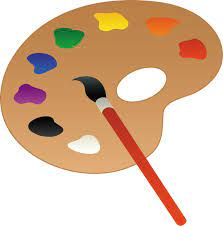 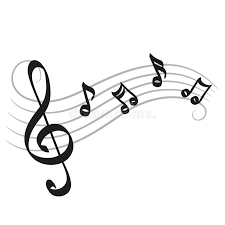 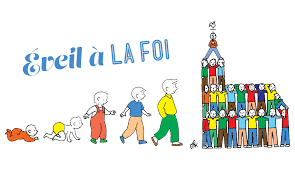 Une proposition de foi faite à tous, dans le respect des convictions de chacun.

Outil utilisé : Cadeau de Dieu
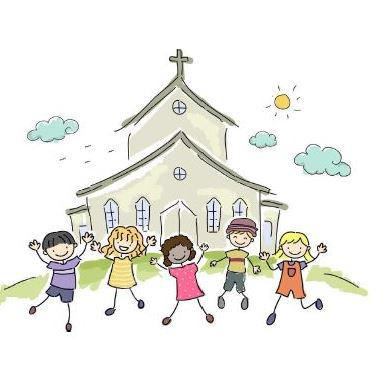 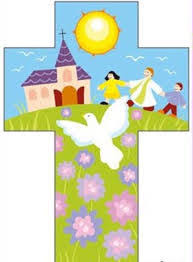 EVALUATIONS
-Evaluation nationale
En septembre : un outil de pour connaitre le profil de chacun et apporter de premières si nécessaires
En février : un point d’étape
Evaluation continue (3 périodes dans l’année)
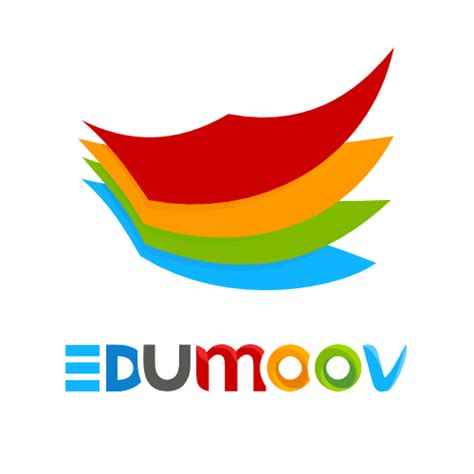 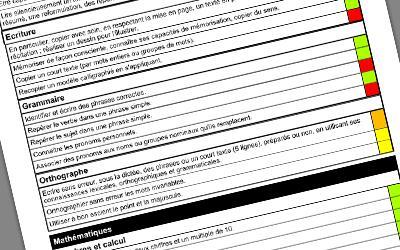 .Aide en classe ( groupes ; différenciation ) cf doc modalités d’intervention.Aide Pédagogique Complémentaire :    2 x 30 mn dans la semaine avec priorisation des besoins
.Aide en classe


.Aide Pédagogique Complémentaire :   
 2 x 30 mn dans la semaine
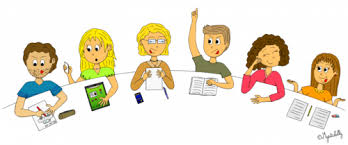 L’enseignant RA intervient à la demande de l’enseignant de la classe 

L’enseignant RA coordonne les actions pour l’accompagnement vers la réussite de l’élève ayant des besoins éducatifs particuliers :
  Aménagements et adaptations pédagogiques
  Projets d’aide spécialisée 
 Coopération avec les différents partenaires extérieurs du soutien (APC) 

Ses interventions :
    -En observation, pour faire un bilan, échanger avec l’élève 
    -En prévention ou en remédiation des difficultés
    -Avec le groupe classe, en co-intervention 
    -Avec un groupe restreint, en classe ou en salle RA 

Séances sur temps scolaire 

Parents informés du projet d’aide
Des projets à vivre en 2022/2023
PROJETS
       -Le livre, au cœur du projet d’année de l’école :  temps forts et activités autour de la thématique «A livre ouvert»  ( rencontre avec une autrice, fréquentation de la Médiathèque, concours les Incorruptibles, temps forts entre classes, écriture d’un livre …)
      -Autres projets:
-rencontre ASCEP (journée sportive)
-classe de mer en mai 2023 (3 jours) , projet de cycle 2

-
Devoirs à la maison
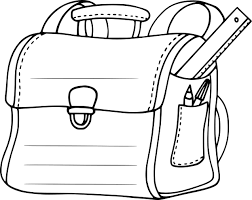 - lecture
   - mémorisation
   - recherche
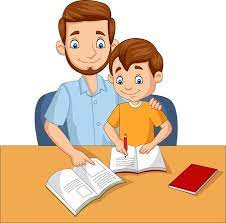 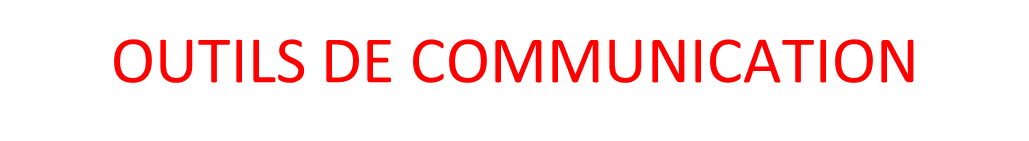 Chemise rouge cahier de liaisonMails de classe    :                                           m.gautreau@bellevigny-staugustin.frp.dube@bellevigny-staugustin.fr
Site web de l’école :
https://bellevigny-staugustin.fr/
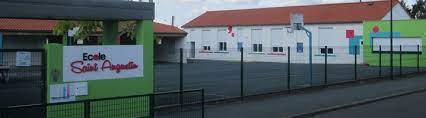 LES RENDEZ-VOUS
- 1 rencontre annuelle minimum avec priorisation faite suite aux bilans individuels des 1ères évaluations nationales 

- rencontres formalisées et massées en janvier-février dans des créneaux balisés : questionnaire « google form » pour l’inscription sur un créneau souhaité
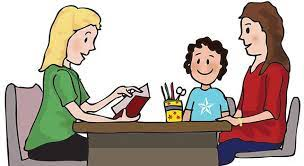 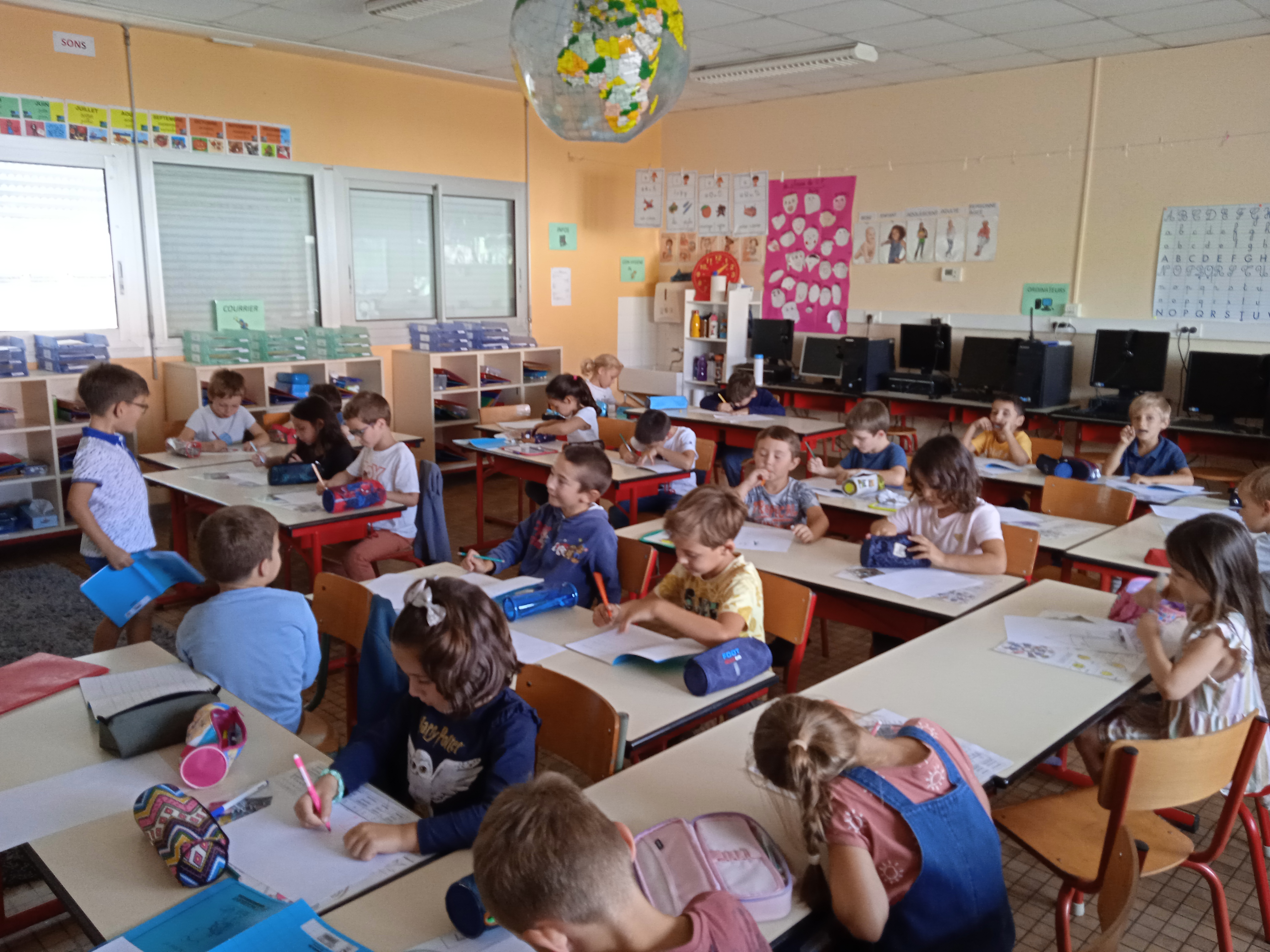 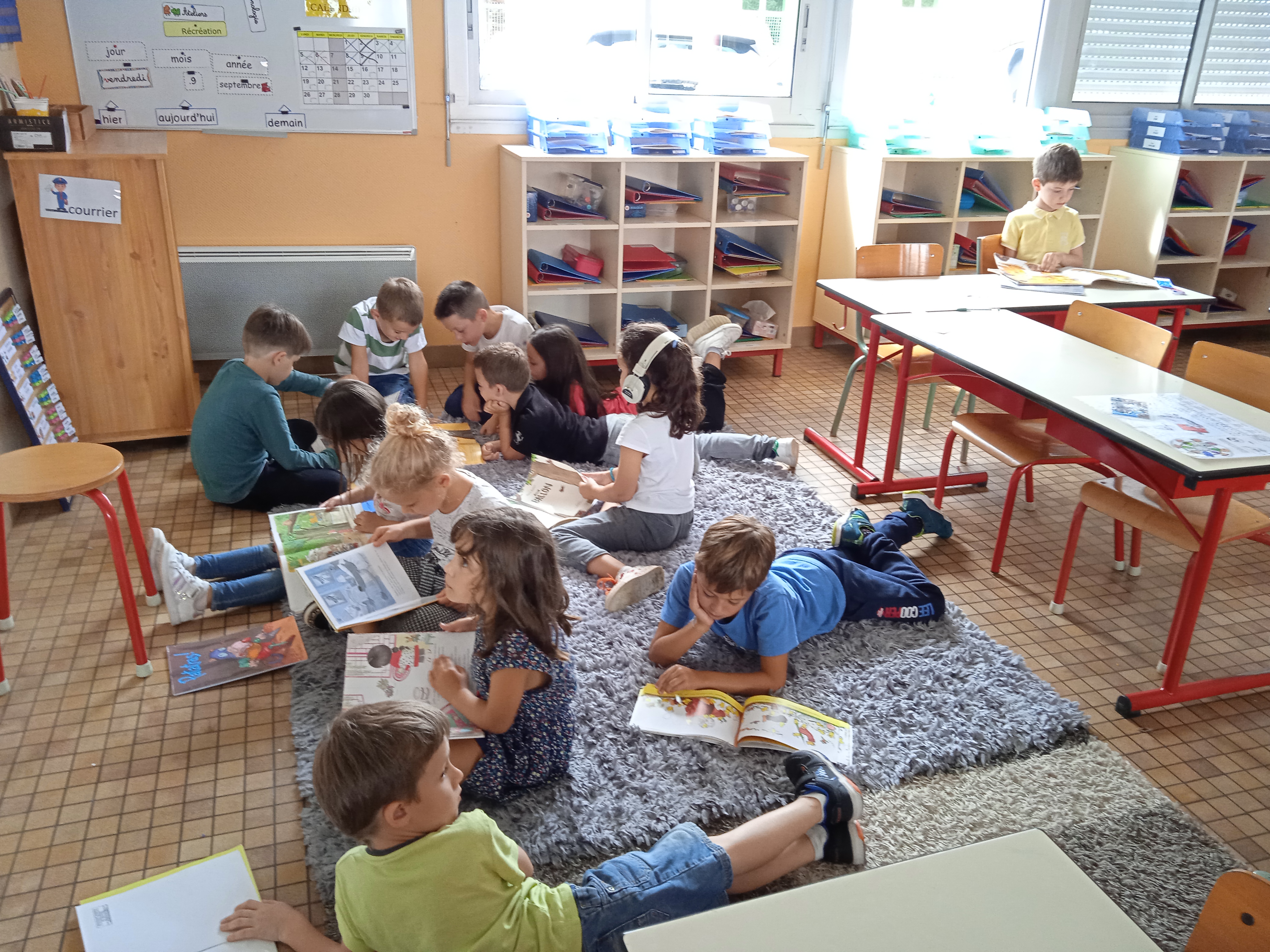 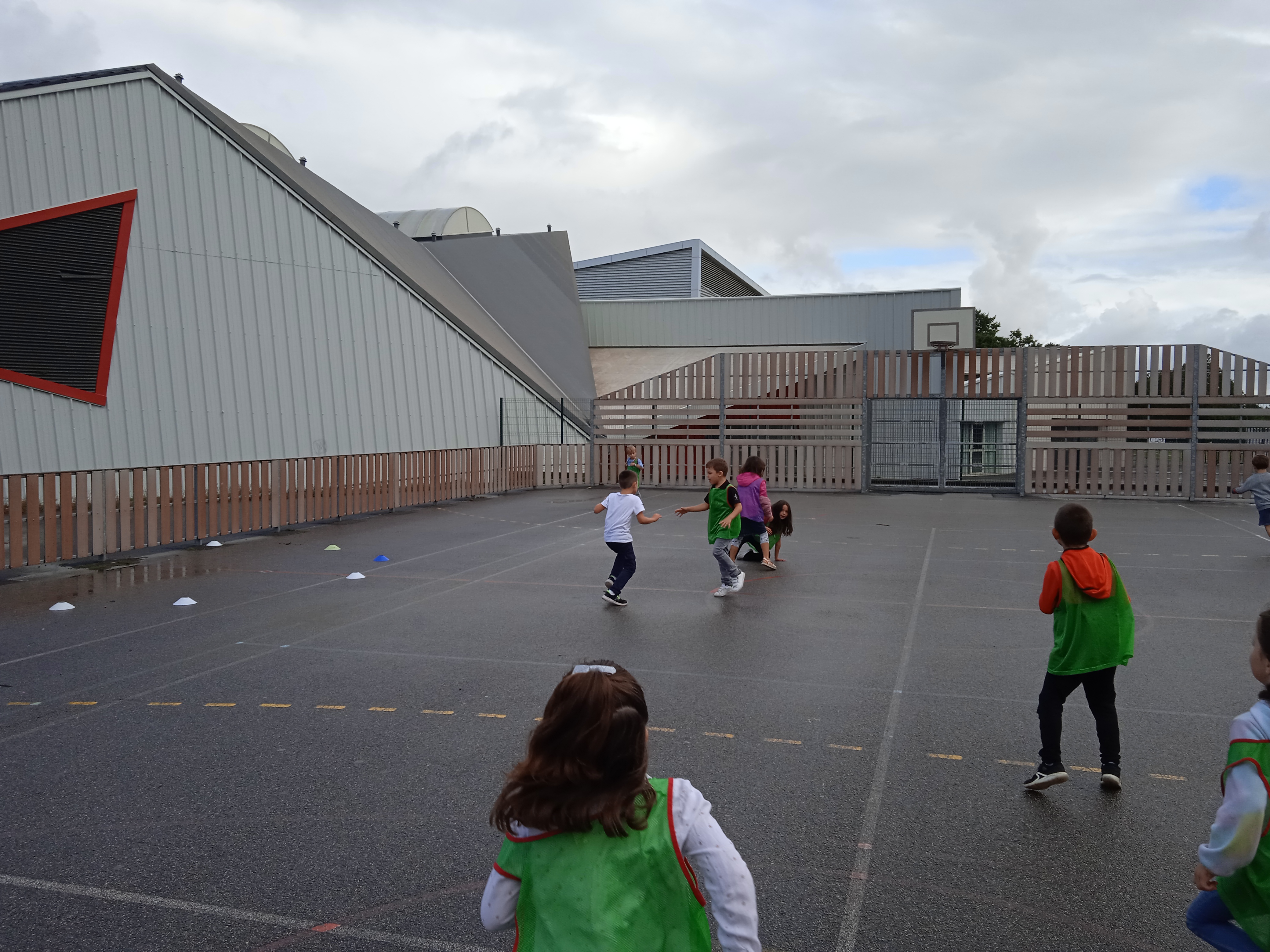